Figure 1. Organization of the genetic environment surrounding the blaACC-1 gene of S. Bareilly 60.50. ...
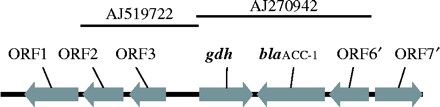 J Antimicrob Chemother, Volume 56, Issue 1, July 2005, Pages 115–121, https://doi.org/10.1093/jac/dki190
The content of this slide may be subject to copyright: please see the slide notes for details.
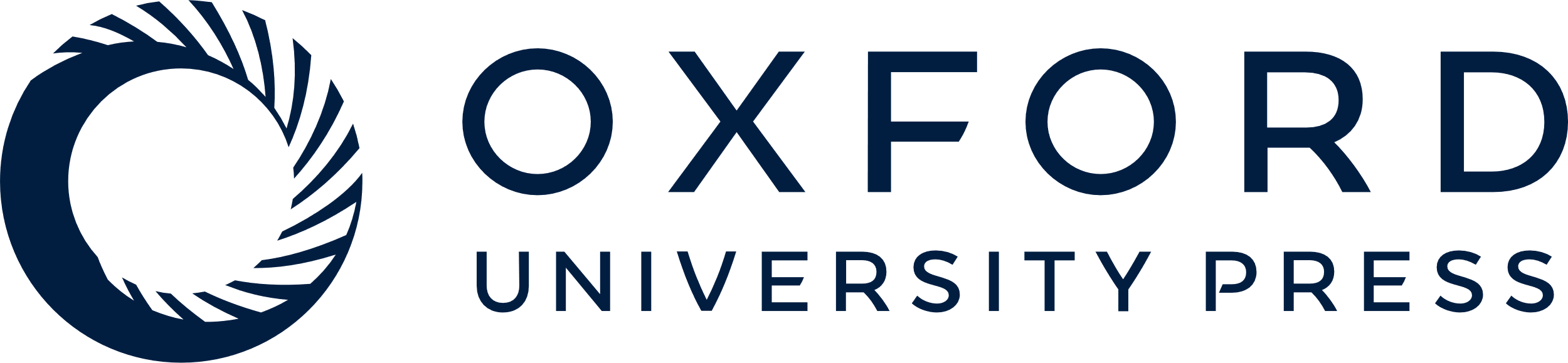 [Speaker Notes: Figure 1. Organization of the genetic environment surrounding the blaACC-1 gene of S. Bareilly 60.50. Regions identical with previously published sequences are indicated including the corresponding GenBank accession number.


Unless provided in the caption above, the following copyright applies to the content of this slide: Published by Oxford University Press 2005]